Template de réponse à l’AAC
Votre projet
Vos expertises
Votre structure
Décrivez votre projet en quelques lignes
Stade
Localisation
Technologies et concepts maîtrisés
Cibles
Idéation/Développement/Scale-up/…
Ville
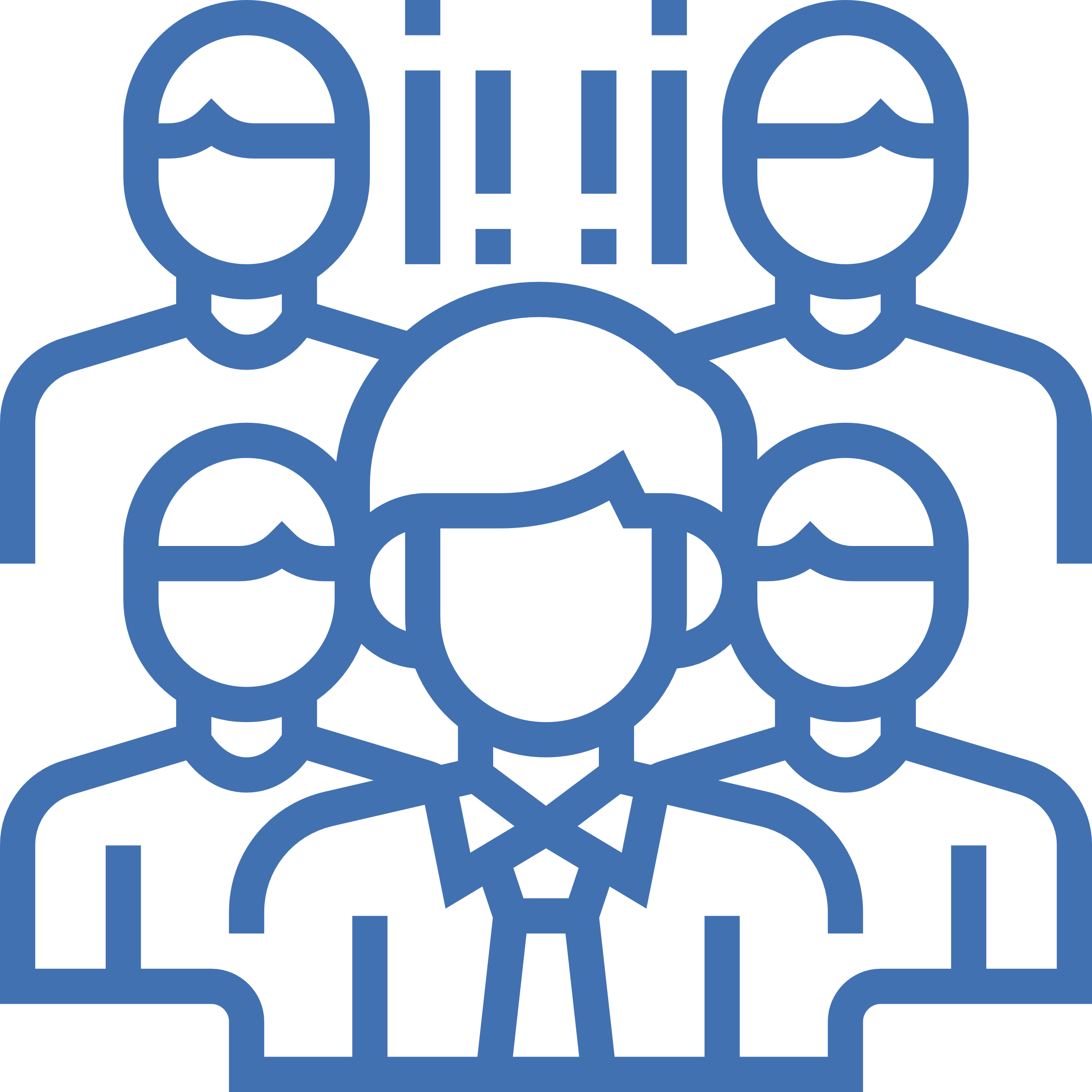 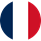 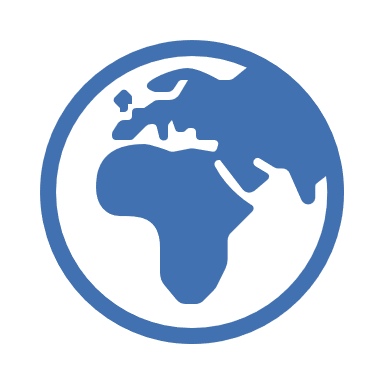 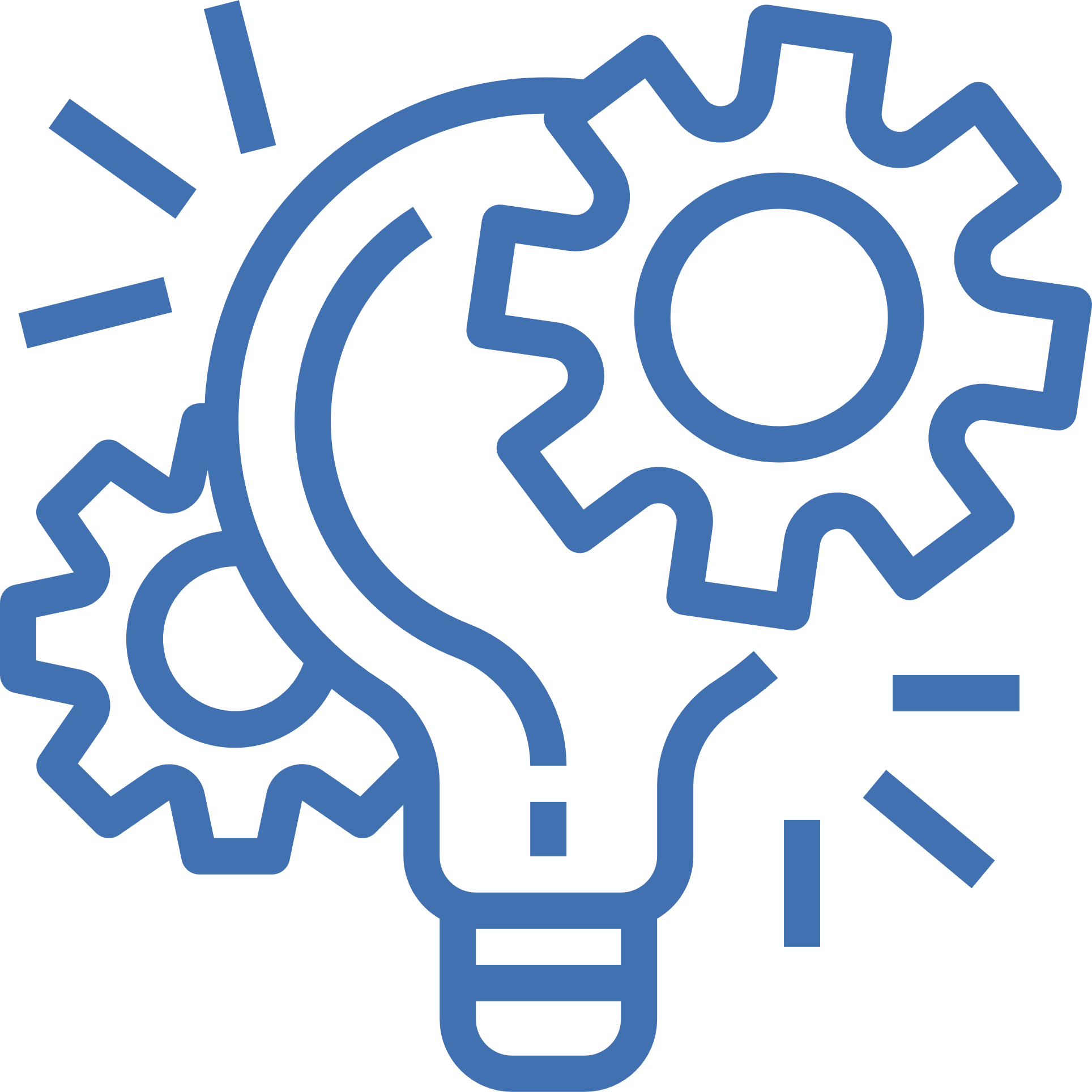 Créée en XXXX
Nom Prénom - Fonctionnom@societe.com
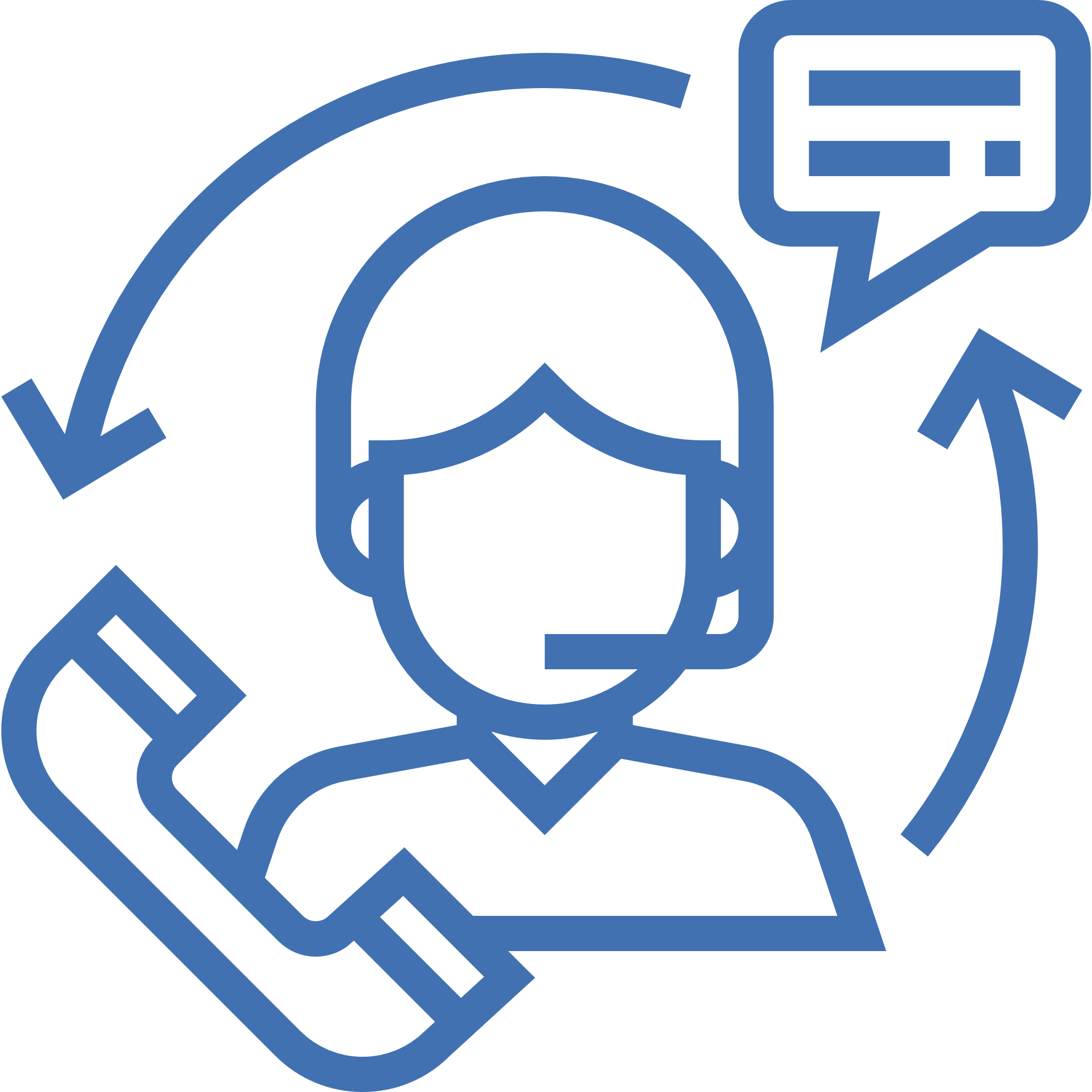 Contact intervenant
Modalité d’intervention en meet-up
Présentiel/Distanciel
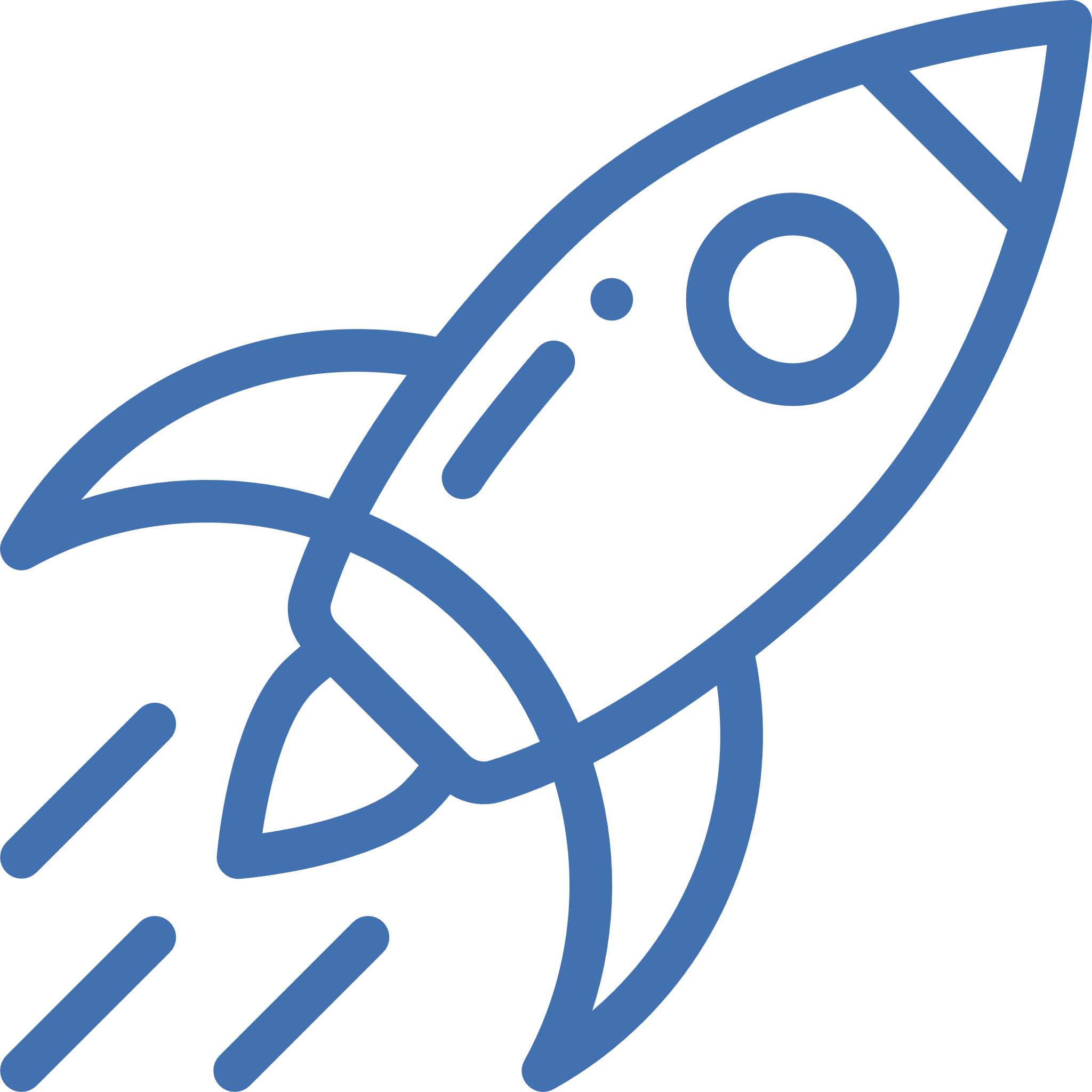 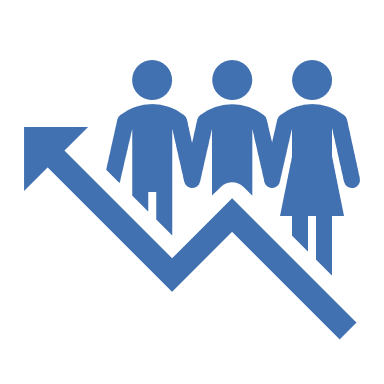 XX employés
Vos partenariats stratégiques publics : … citez les hôpitaux, universités, entreprises tech,…
Vos partenariats stratégiques privés : … … citez les éditeurs, entreprises tech, industriels,…
Les structures qui vous accompagnent : … citez les incubateurs, accélérateurs,…
Listez les technologies et concepts
Listez les technologies et concepts
Listez les technologies et concepts
Listez les technologies et concepts
Listez les technologies et concepts
Listez les technologies et concepts
Listez les technologies et concepts
Listez les technologies et concepts
Listez les technologies et concepts
Listez les technologies et concepts
Listez les technologies et concepts
Listez les technologies et concepts
Listez  les typologies - Patients / Professionnels de santé / Etablissements / etc.
Listez  les typologies - Patients / Professionnels de santé / Etablissements / etc.
Listez  les typologies - Patients / Professionnels de santé / Etablissements / etc.
Prix / Récompenses / Appels à projets
Prix / Récompenses / Appels à projets remportés
Prix / Récompenses / Appels à projets remportés
Prix / Récompenses / Appels à projets remportés
Template de réponse à l’AAC
Création de cohortes virtuelles à partir d’Entrepôts de Données de Santé
(analyse selon les critères d'éligibilité - hypertension, obésité, dyslipidémie, diabète, insuffisance cardiaque, etc.)
Aide à la décision par l’analyse des antécédents
(analyse rétrospective via les DPI et les prescriptions antérieures, reconstitution de données structurées à partir de données de courrier, etc.)
Appui à la prévention et à l’autonomie
(croisement de données pour la prévention, analyse du risque de perte d’autonomie, prévention de la perte d’autonomie, amélioration de la qualité de vie, etc.)
Contexte : ….
Valeur ajoutée : ….
Résultats : ….
Contexte : ….
Valeur ajoutée : ….
Résultats : ….
Contexte : ….
Valeur ajoutée : ….
Résultats : ….
Contexte : ….
Valeur ajoutée : ….
Résultats : ….
Contexte : ….
Valeur ajoutée : ….
Résultats : ….
Contexte : ….
Valeur ajoutée : ….
Résultats : ….
Contexte : ….
Valeur ajoutée : ….
Résultats : ….
Contexte : ….
Valeur ajoutée : ….
Résultats : ….
Contexte : ….
Valeur ajoutée : ….
Résultats : ….
Vos projets applicables au domaine
Vos projets applicables au domaine
Vos projets applicables au domaine
Projet 1
Projet 2
Projet 3
Projet 1
Projet 2
Projet 3
Projet 1
Projet 2
Projet 3
Template de réponse à l’AAC
Votre vision des défis liés au NLP
Votre retour sur les 1ers meetups NLP
Autres sujets d’intérêt
Décrivez en quelques lignes les défis auxquels vous faites face dans l’utilisation du NLP, et/ou les grands défis que l’écosystème doit adresser/anticiper dans une vision prospective
Vos projets applicables au domaine
Contexte : ….
Valeur ajoutée : ….
Résultats : ….
Contexte : ….
Valeur ajoutée : ….
Résultats : ….
Contexte : ….
Valeur ajoutée : ….
Résultats : ….
Décrivez en quelques lignes vos impressions sur les deux premiers meet-ups organisés par l’ANS et l’Inria (modalités, fond des sujets), et vos propositions d’amélioration
Projet 1
Projet 2
Projet 3